Un déferlement de vagues (Turner, Friedrich, Hokusai)
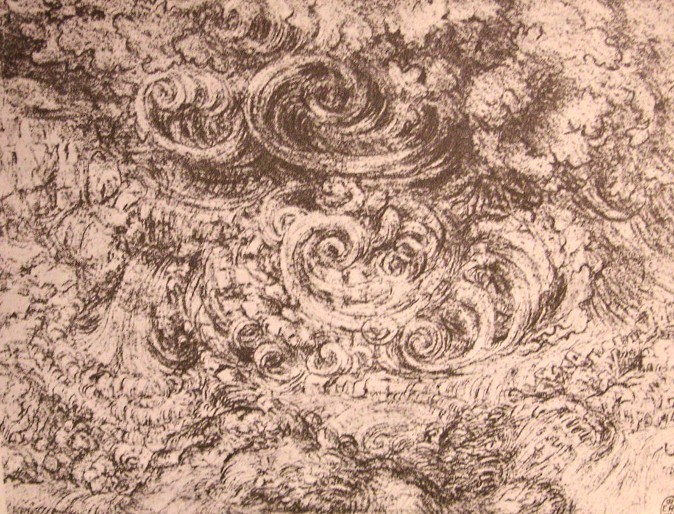 Léonardo da Vinci, Dessin du Déluge, 1517-18
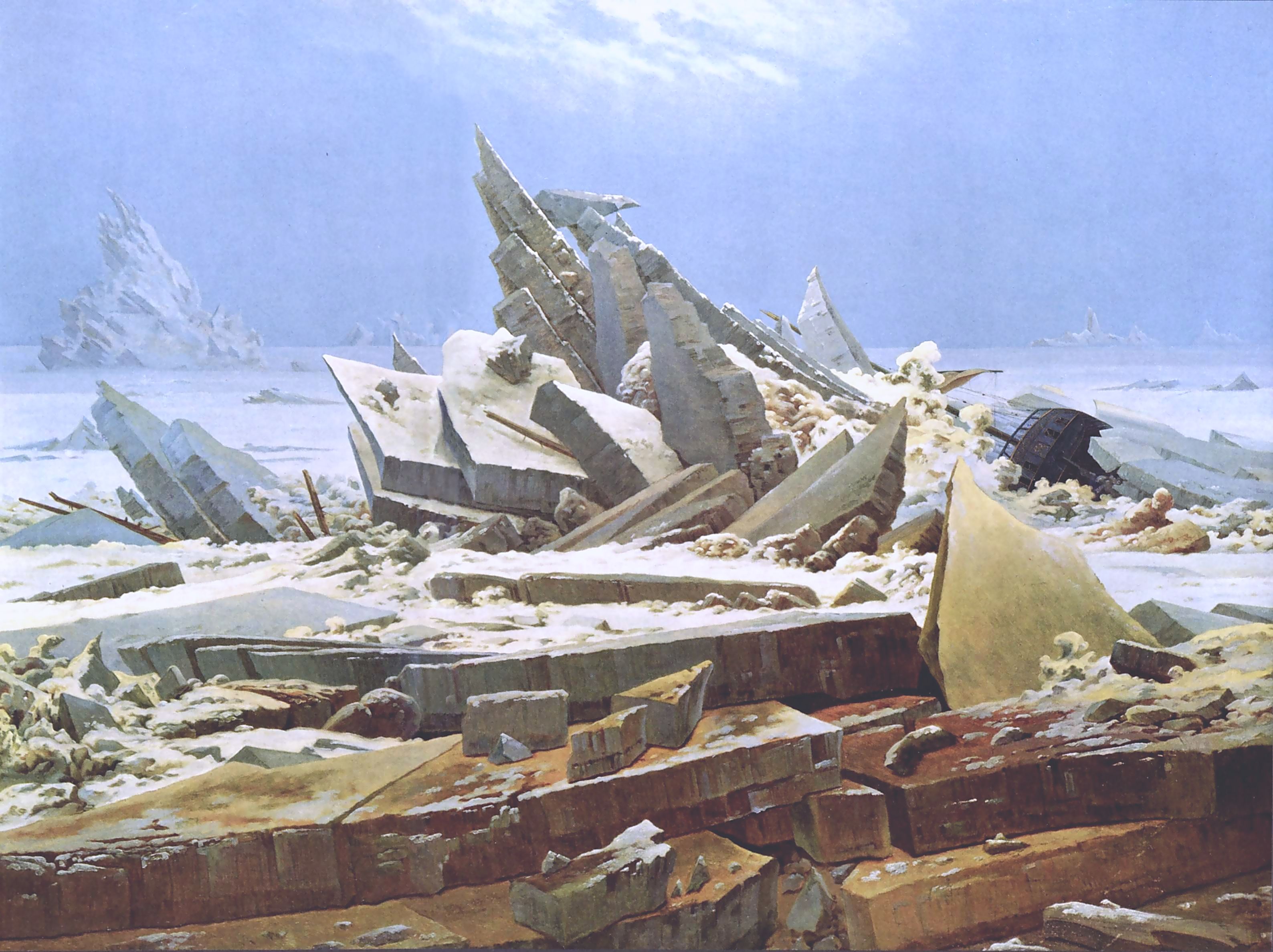 David Caspar Friedrich, The Sea of Ice (1823–24), Kunsthalle Hamburg. This scene has been described as "a stunning composition of near and distant forms in an Arctic image".[55]
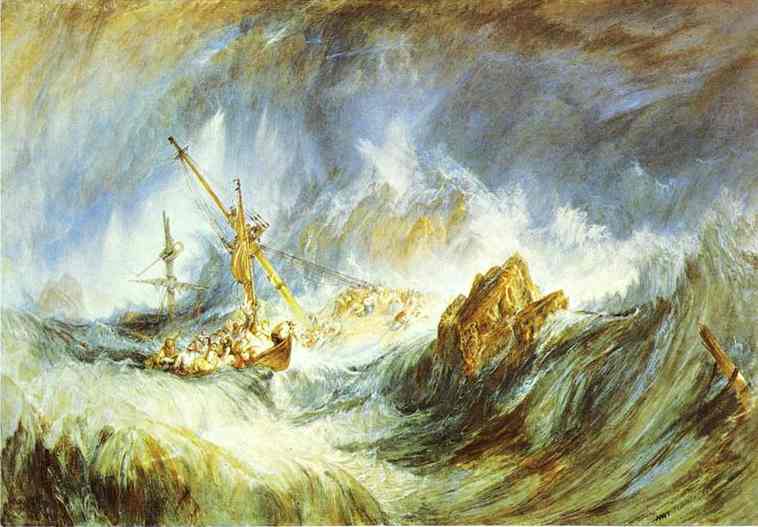 William Turner, Une tempête (naufrage), h/t
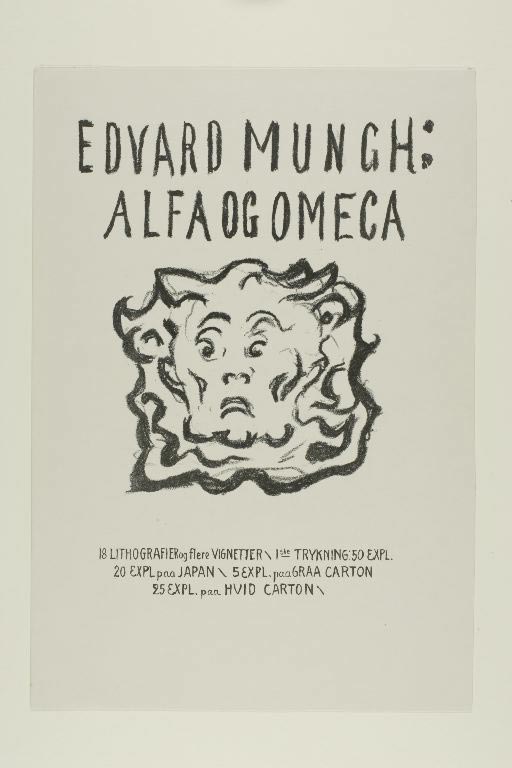 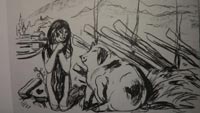 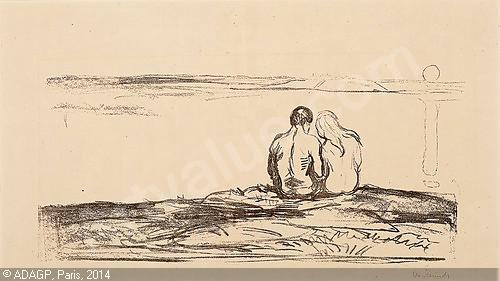 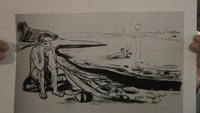 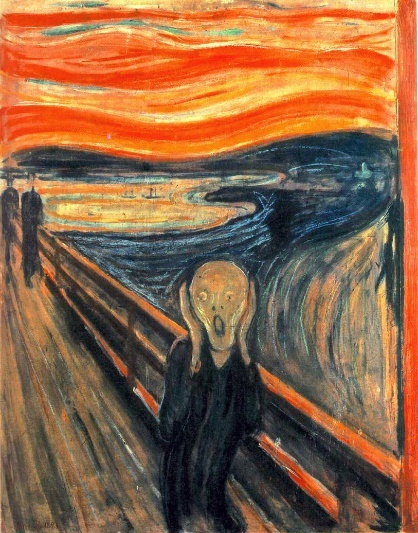 Edvard Munch, Alfa et Omega, 1910
1893
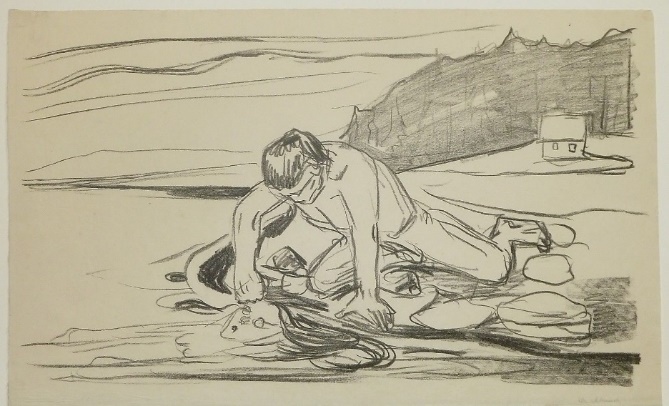 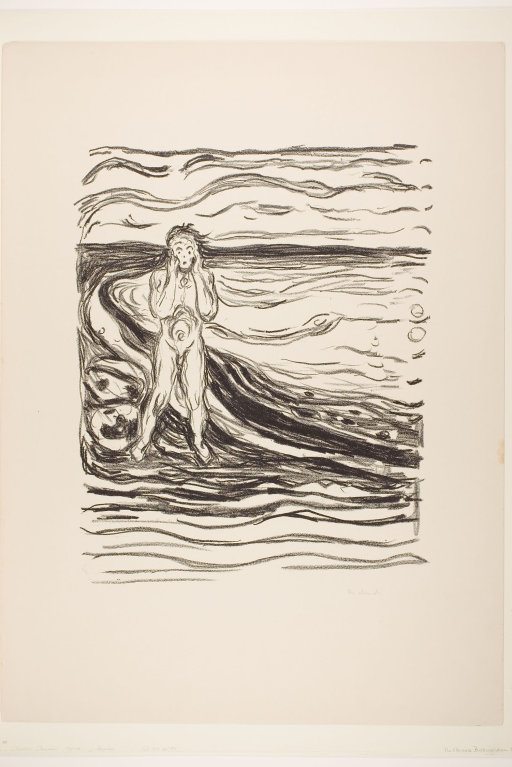 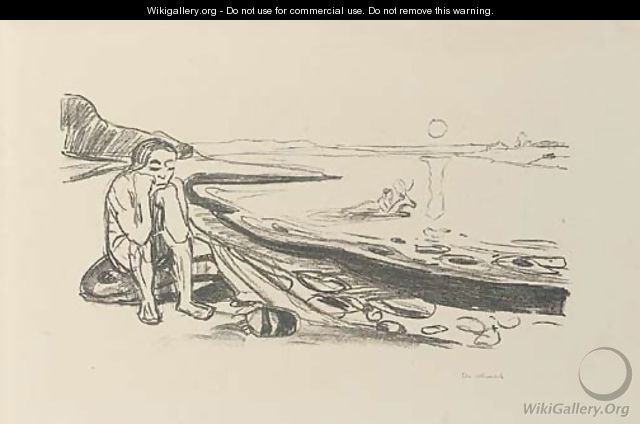 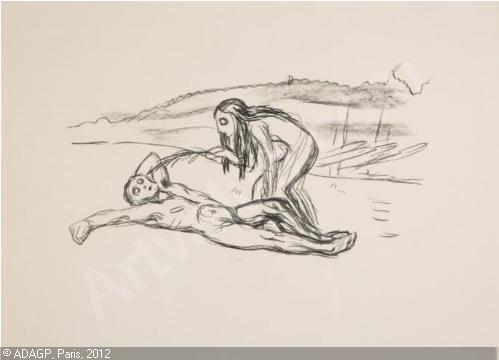 https://youtu.be/ciEFKcjSEPM
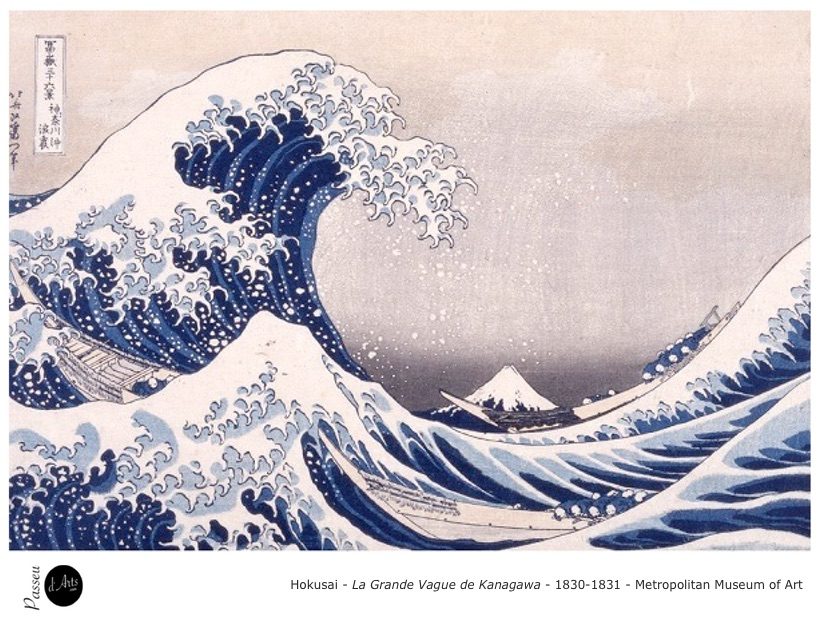